Origin Of Crude Oil
ااعداد الطلبة :
            محمد تقي جواد كاظم
             علي محمد سي مراد
             عبد الله عباس جبار
             فاضل عباس كريم
            علي قحطان فليح
Fracture pressure                      andpore pressure gradient
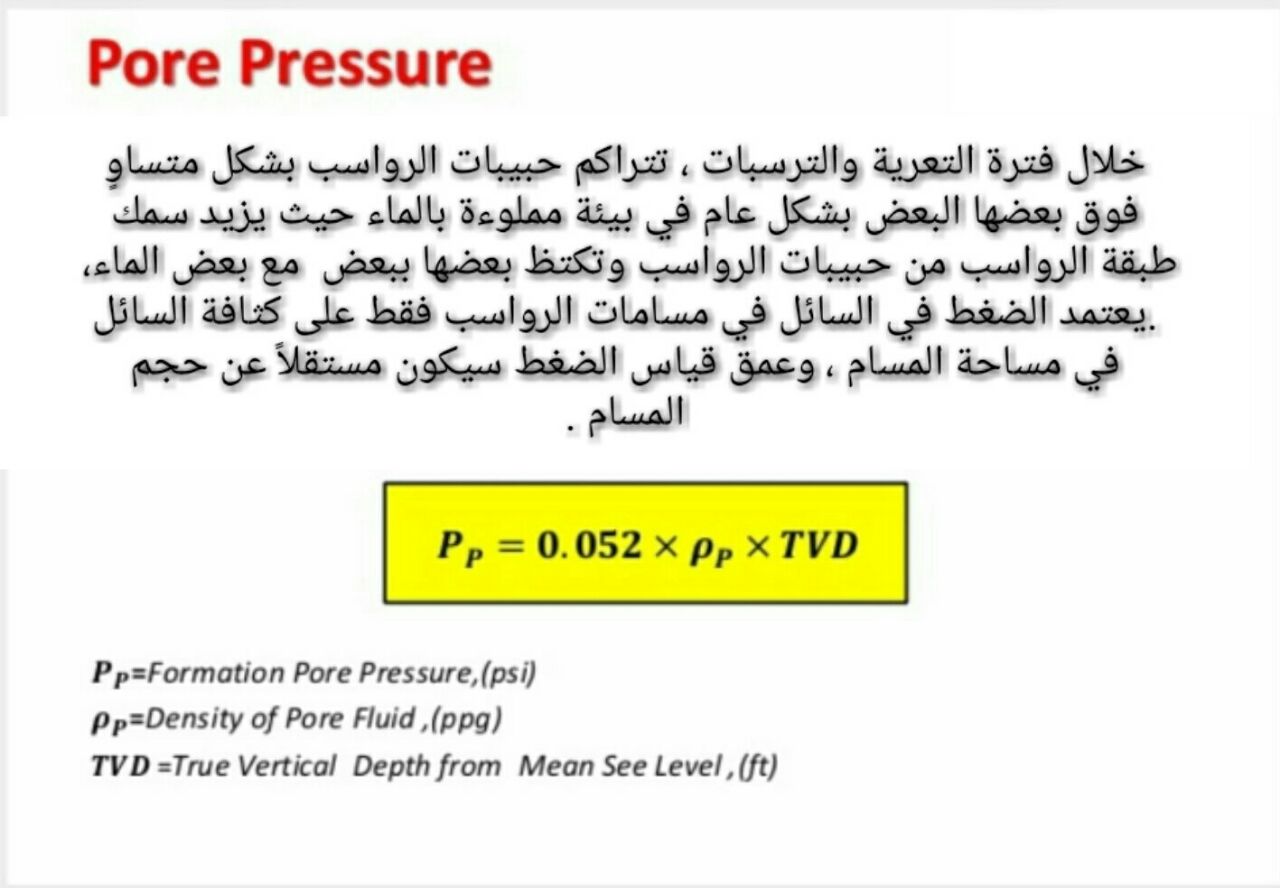 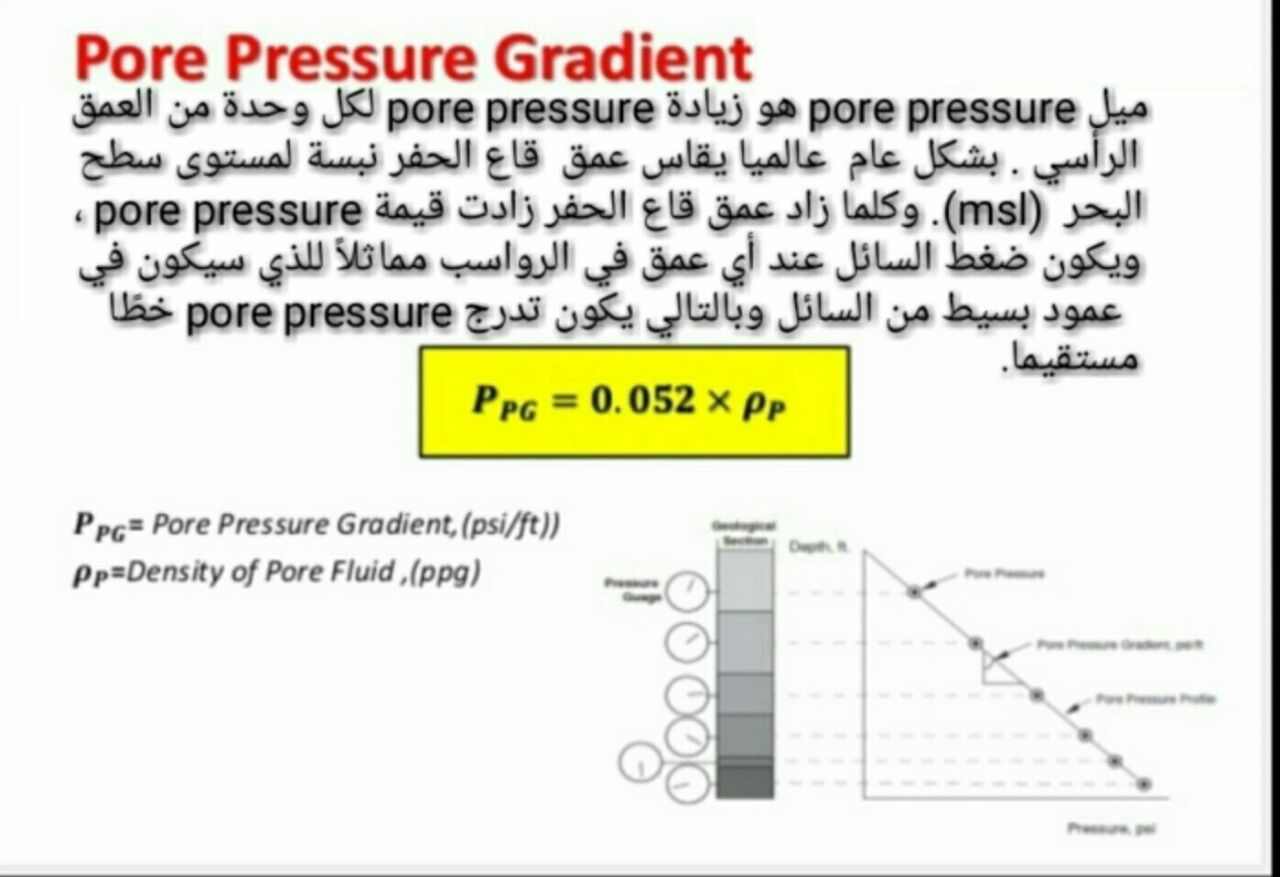 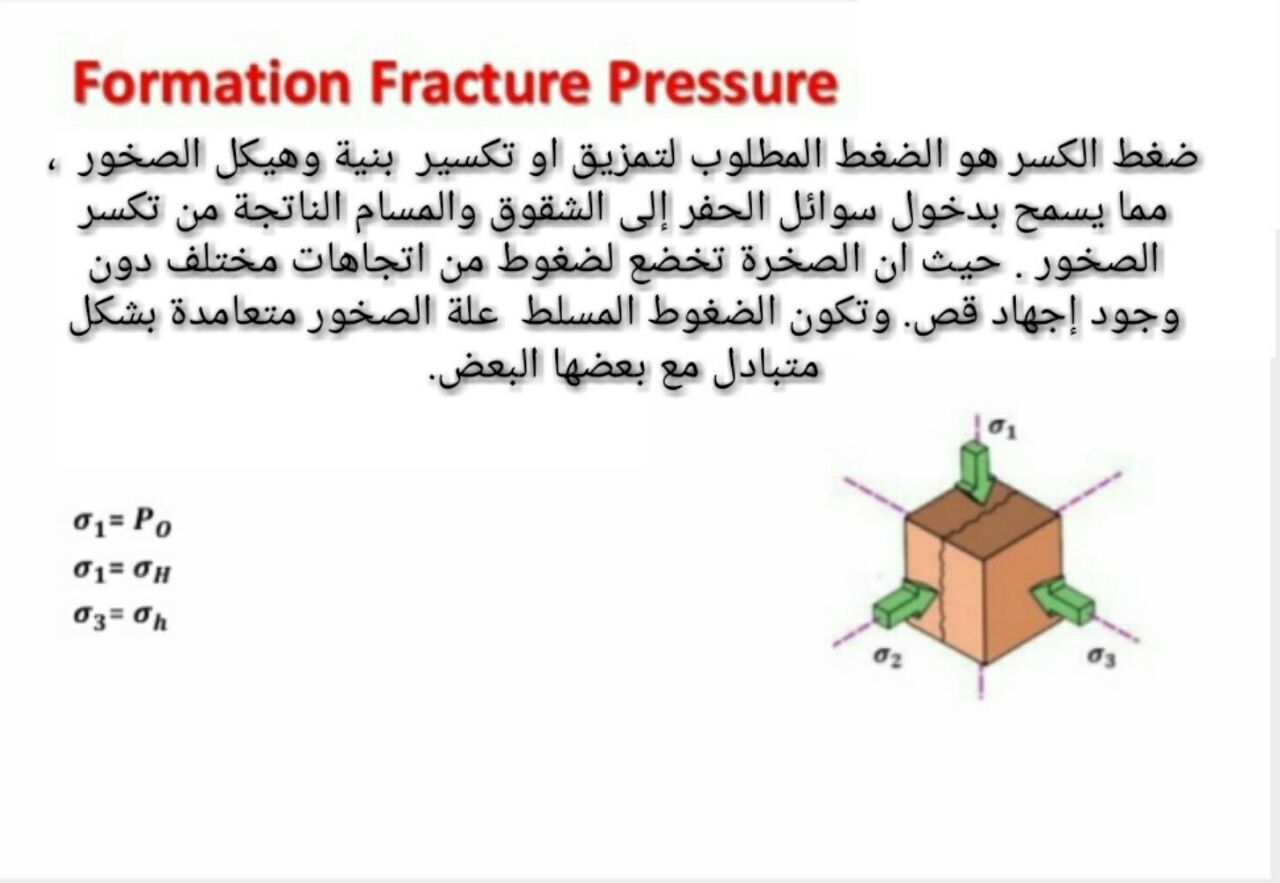 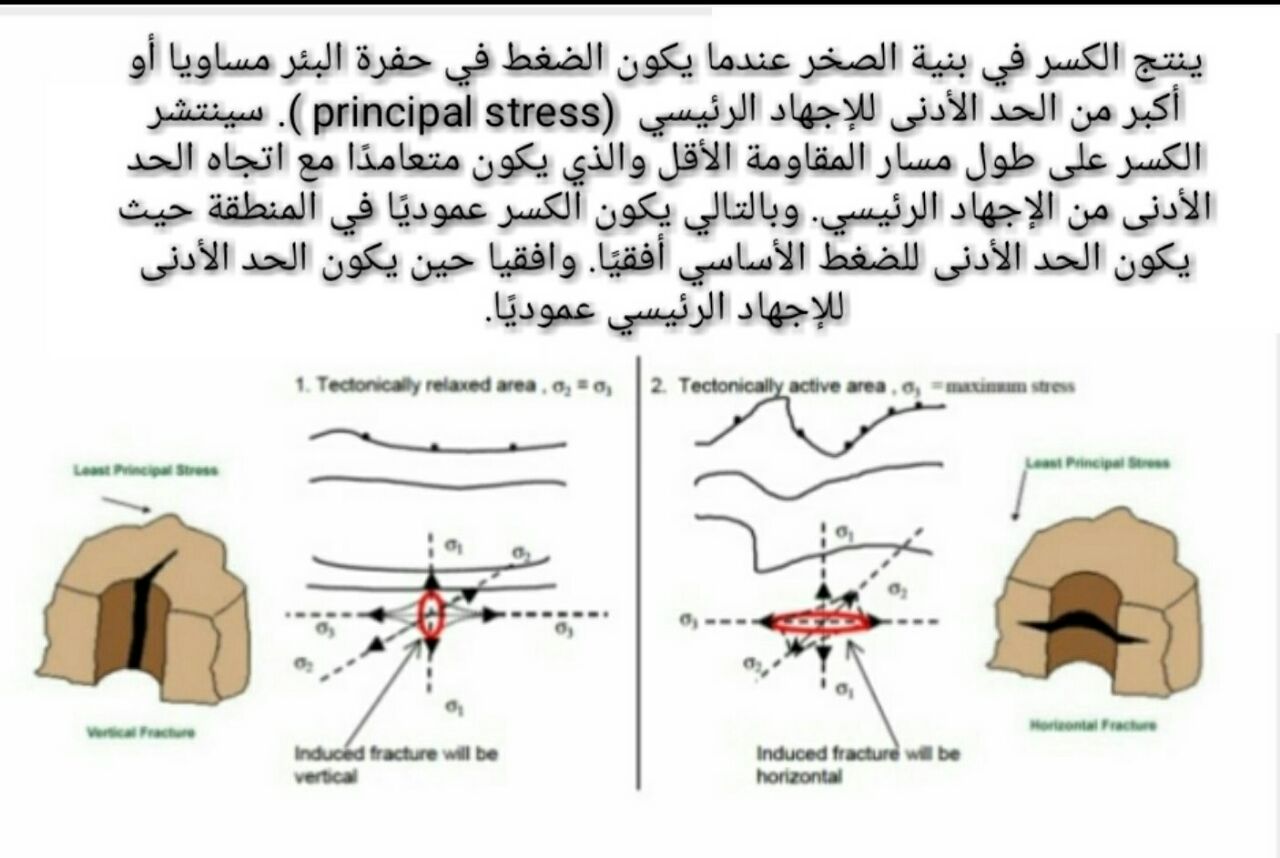 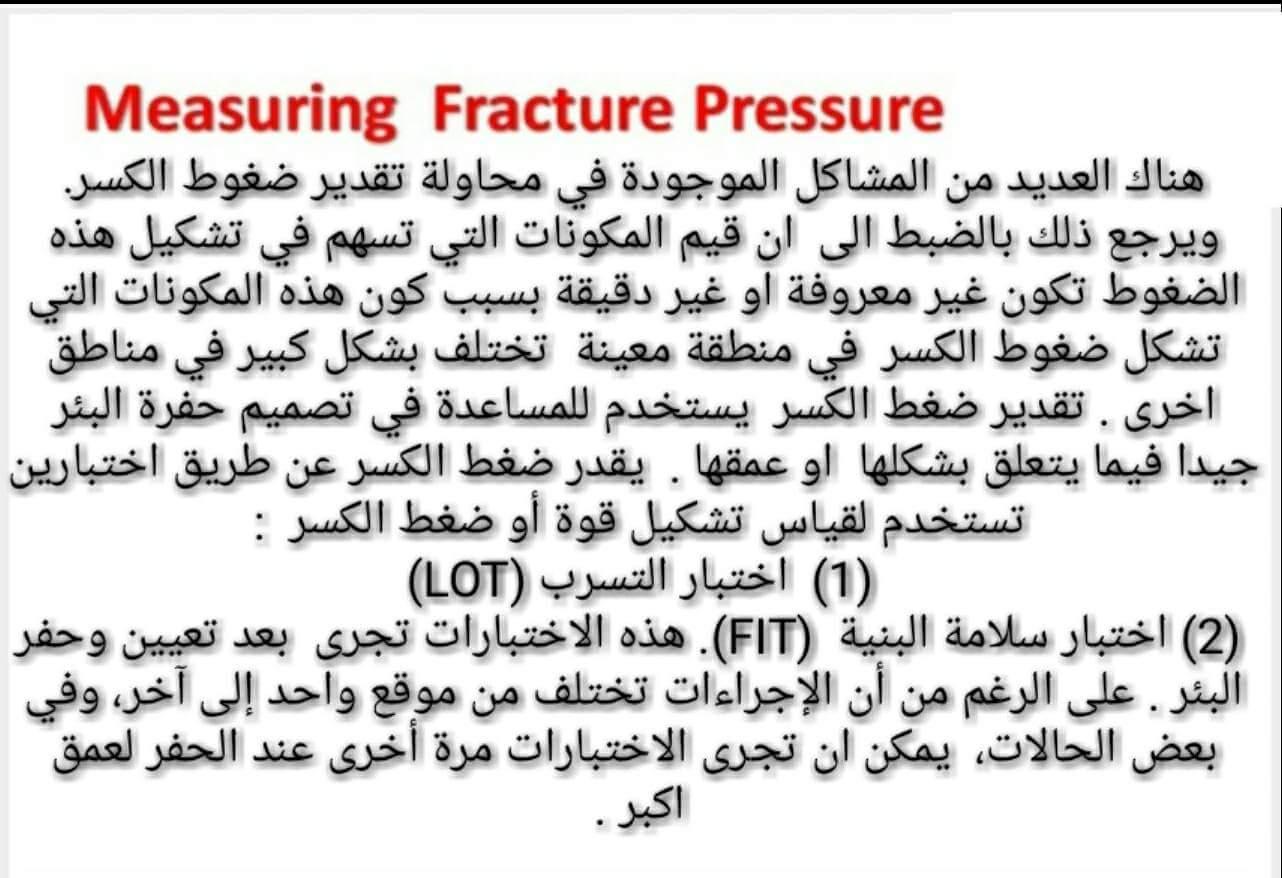 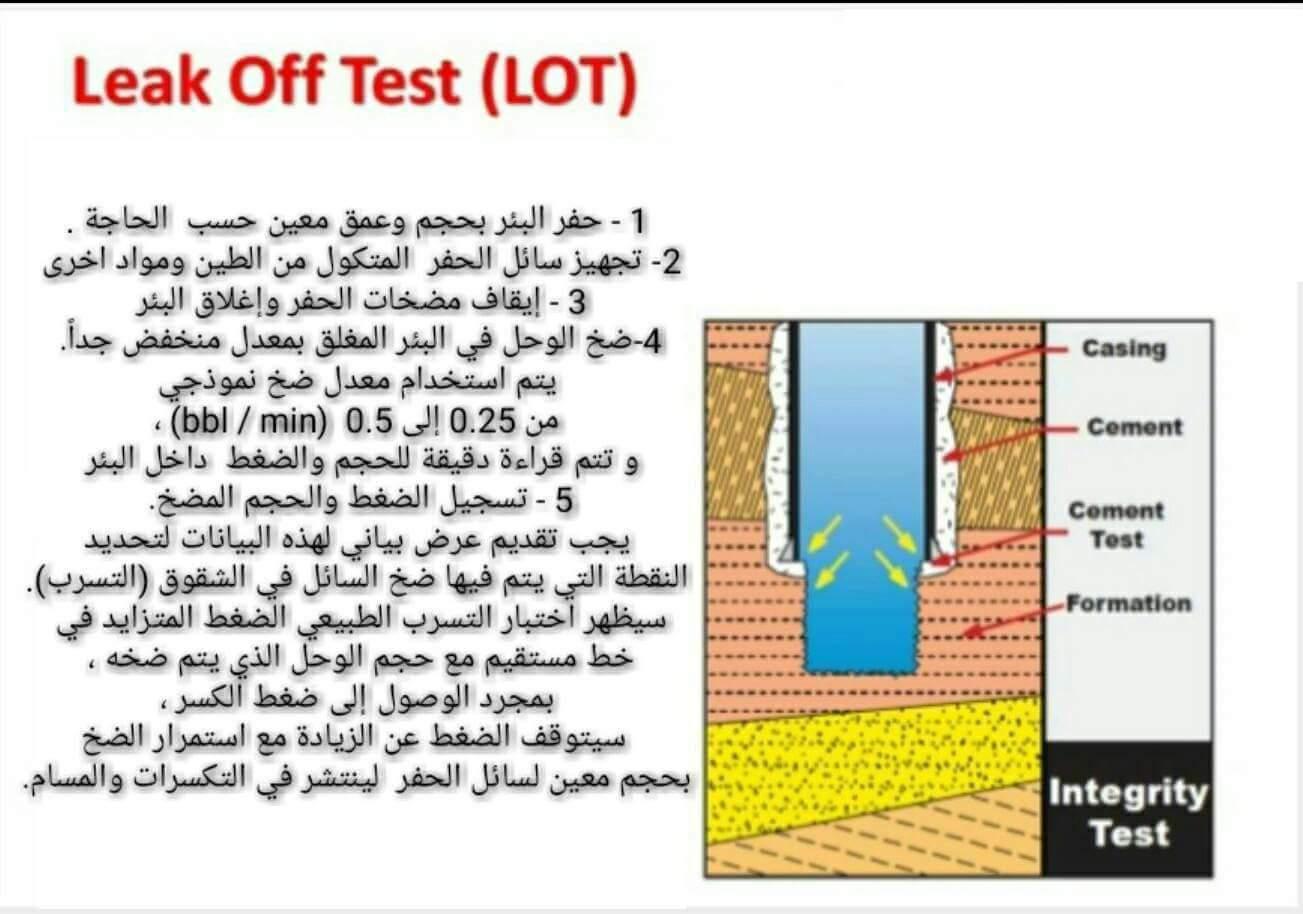 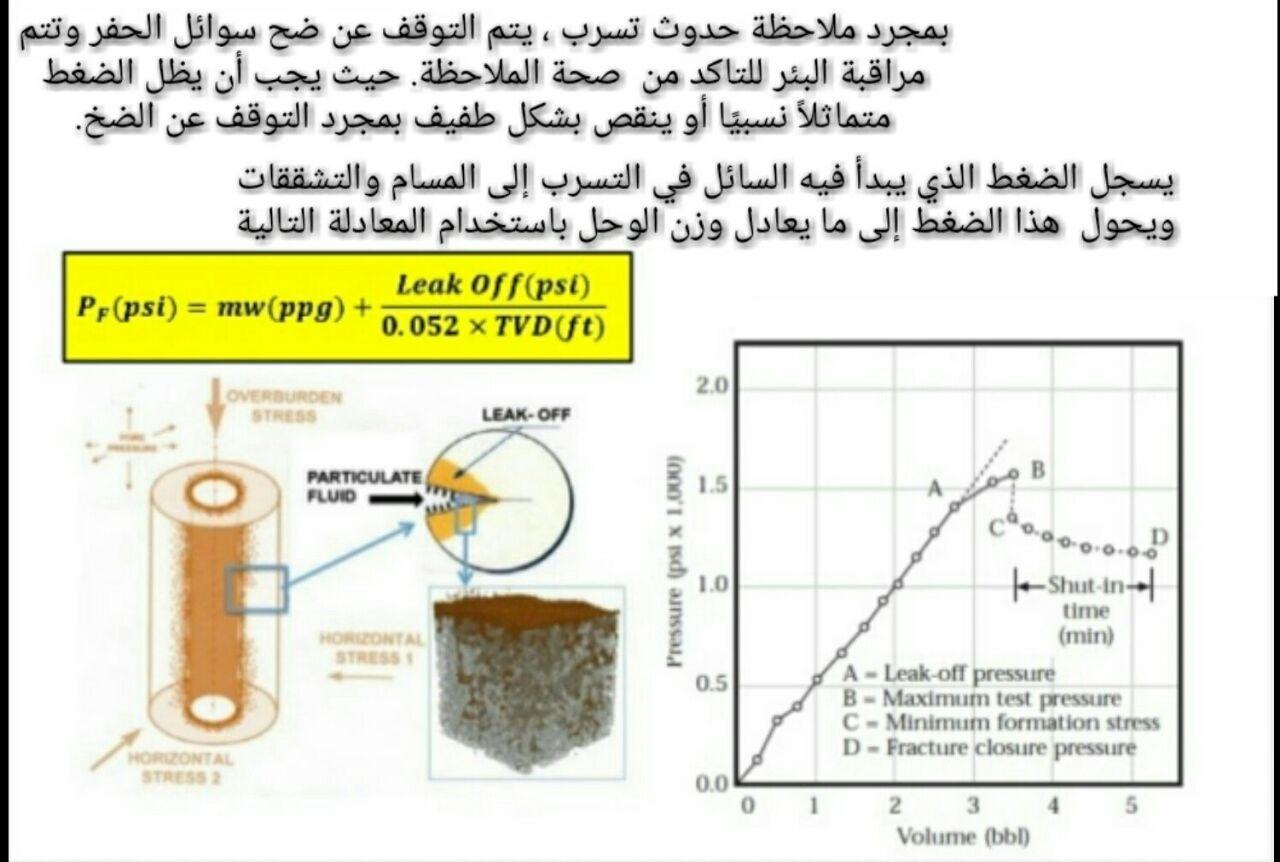 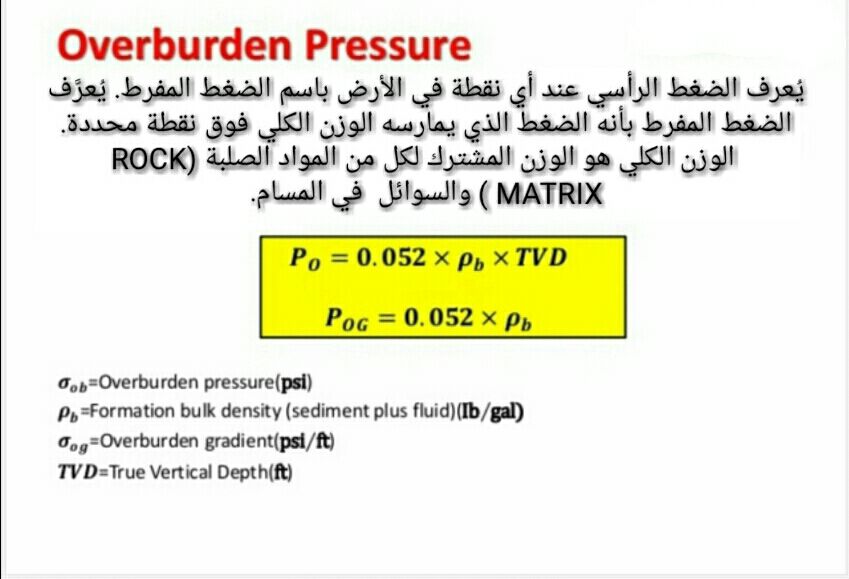 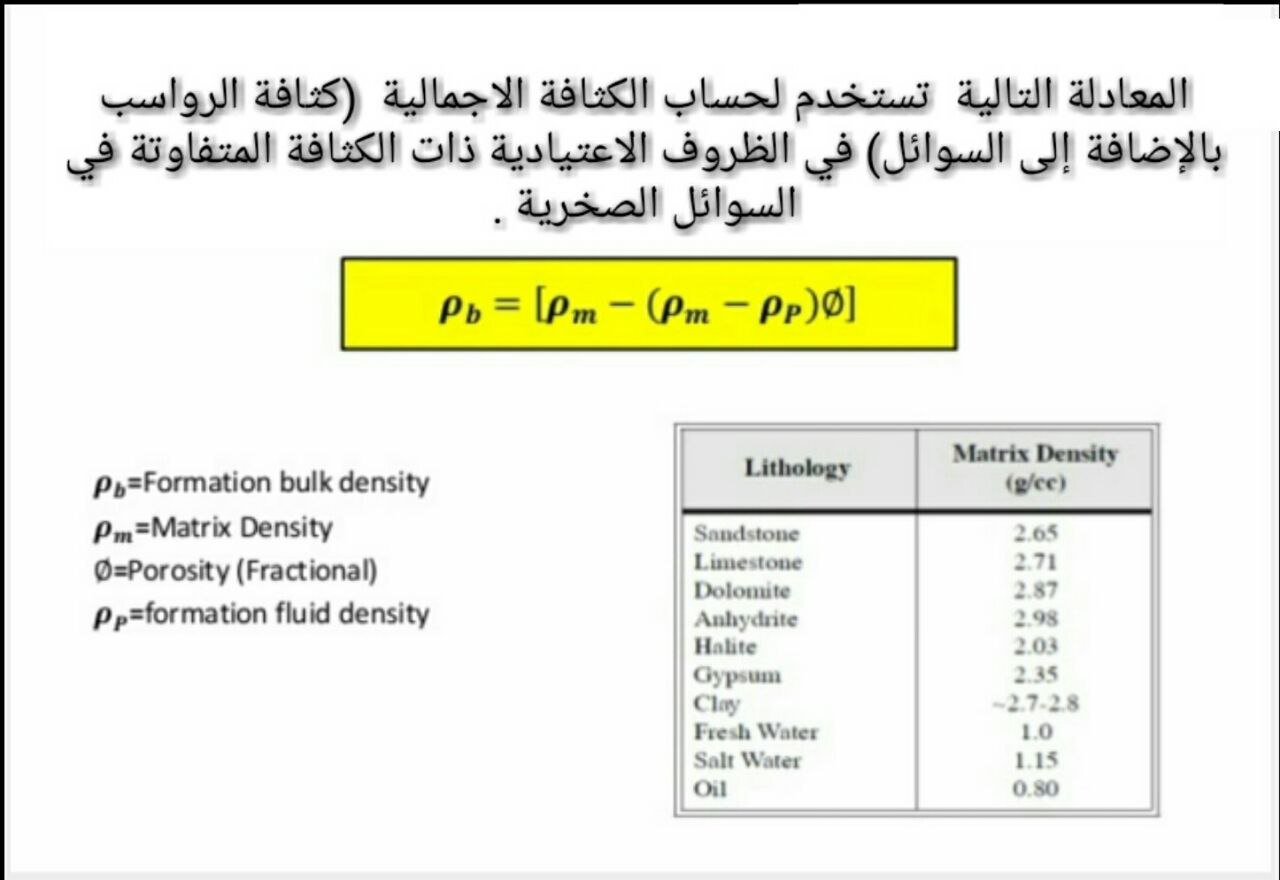 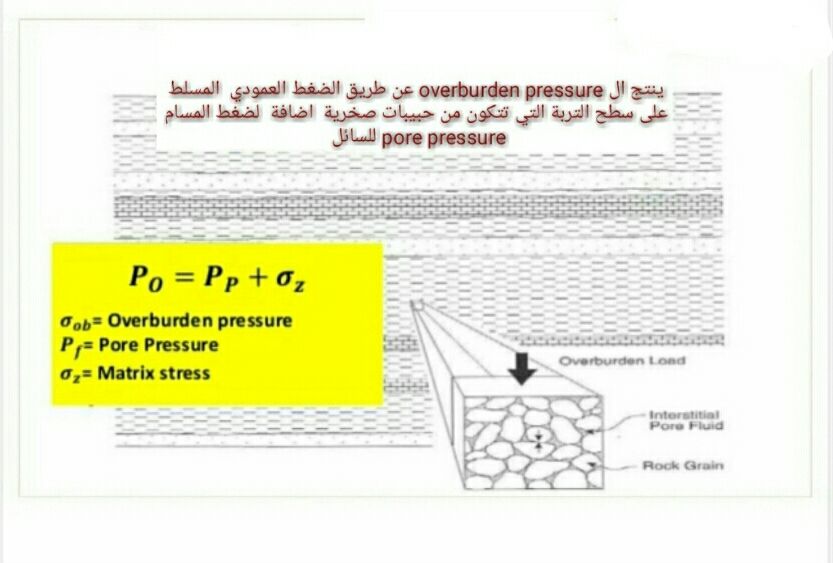 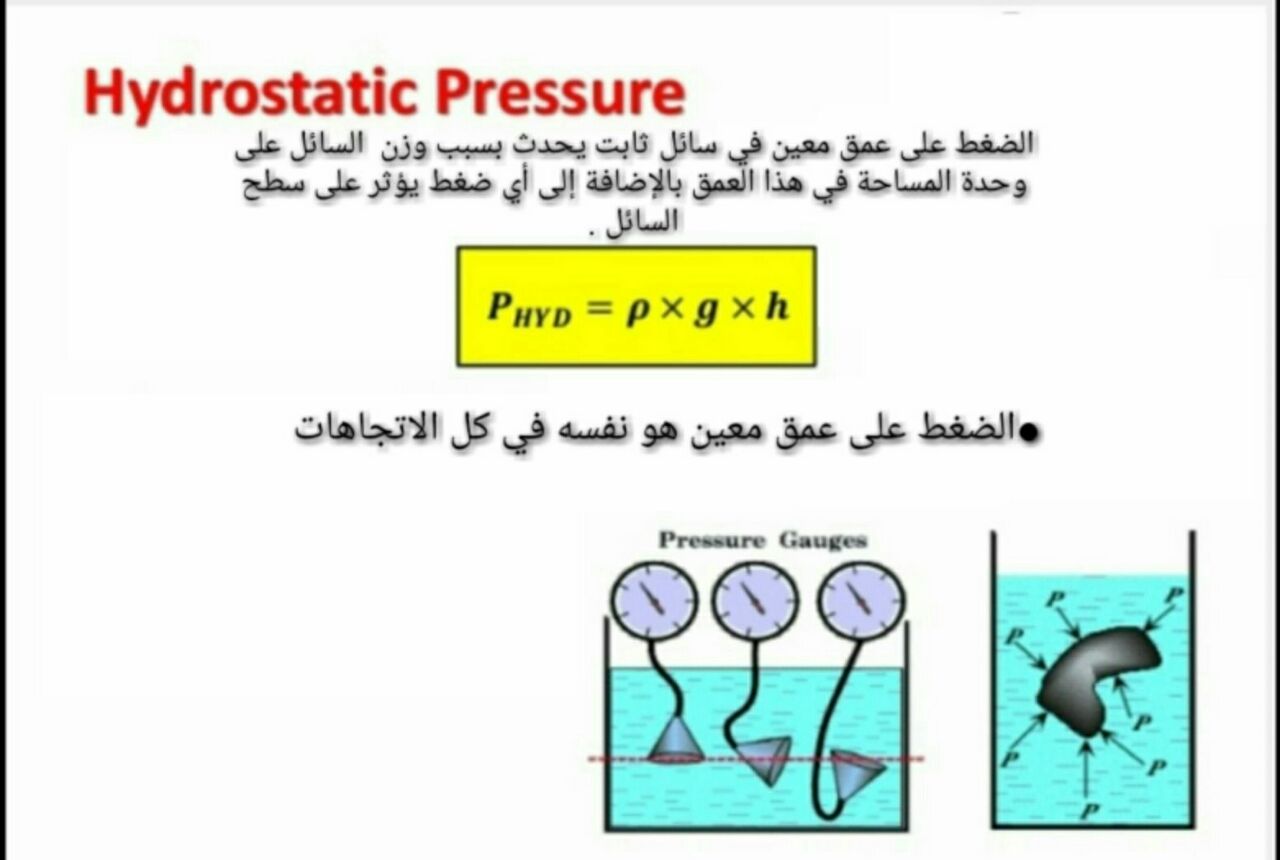 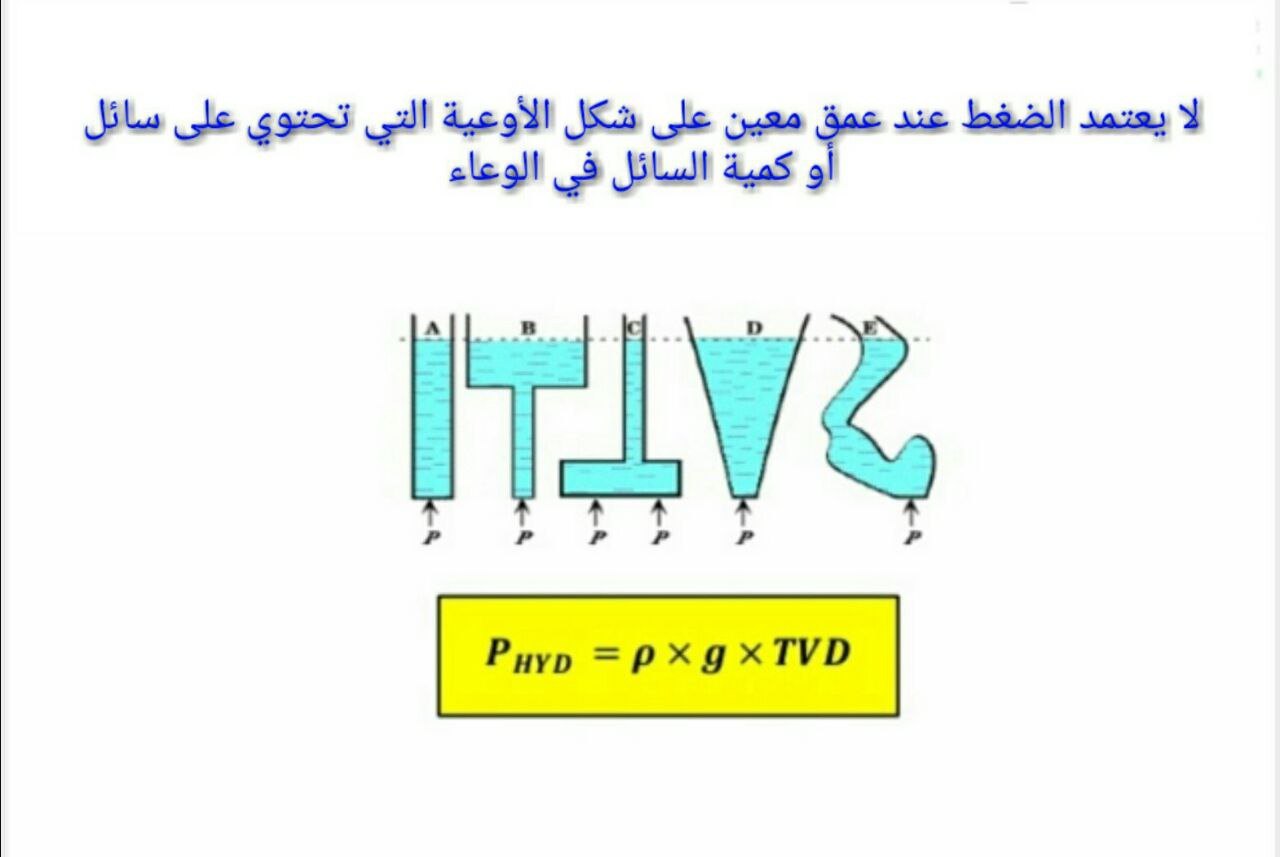 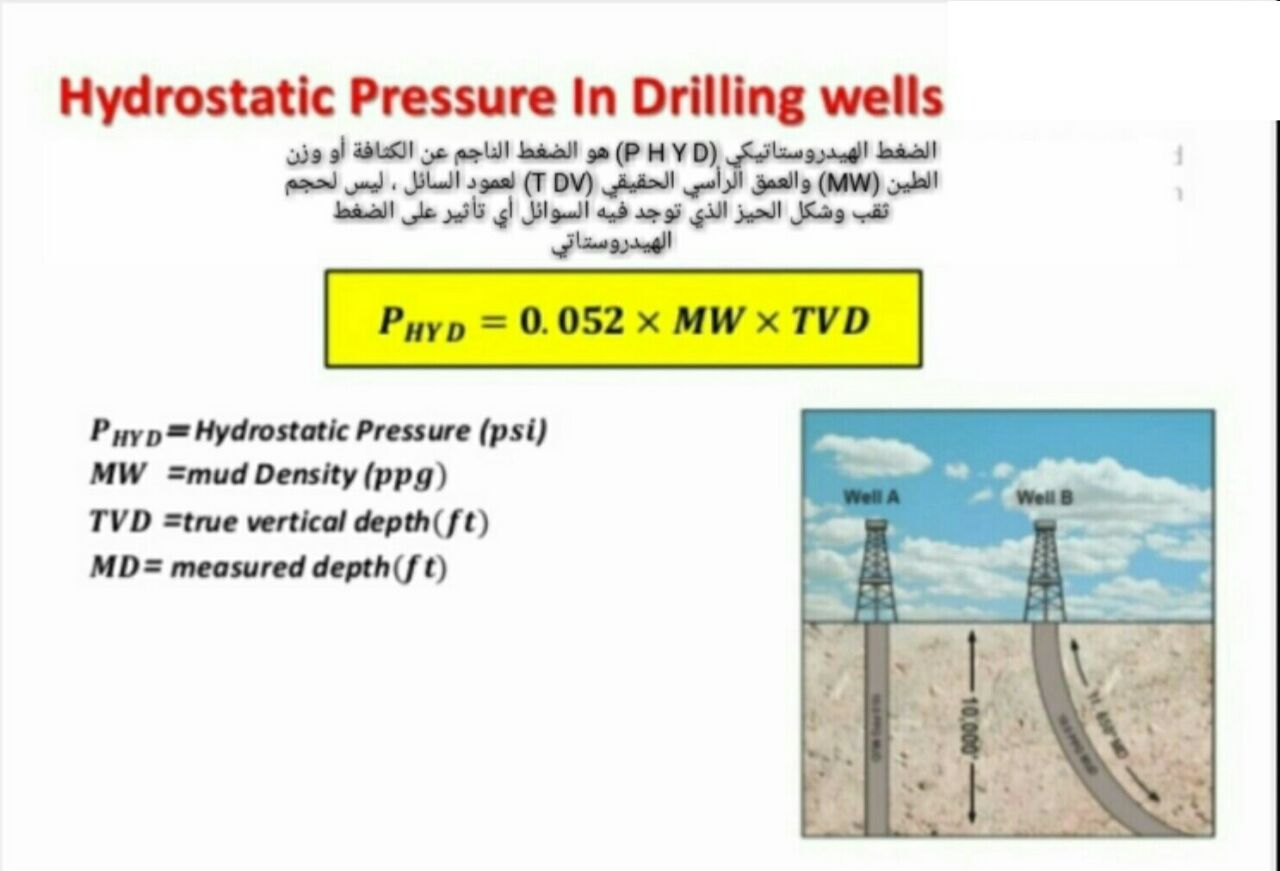